Teknillisen fysiikan pääaine: tärkeitä valintoja
Jani-Petri Martikainen
Teknillisen fysiikan pääaineen vastuuopettaja
Kandidaatin tutkinnon kurssit ja suoritusjärjestys teknillisen fysiikan pääaineessahttps://into.aalto.fi/display/fikandsci/Teknillinen+fysiikka+2020-2022
1.10.2020
2
1. Vuosi valinnat: ballistinen rata
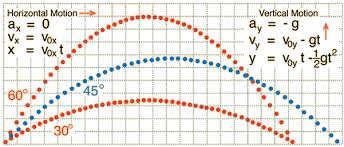 Ei hirveästi valintoja sisällöissä matkan varrella
1.10.2020 Aalto
1. vuosi valinnat
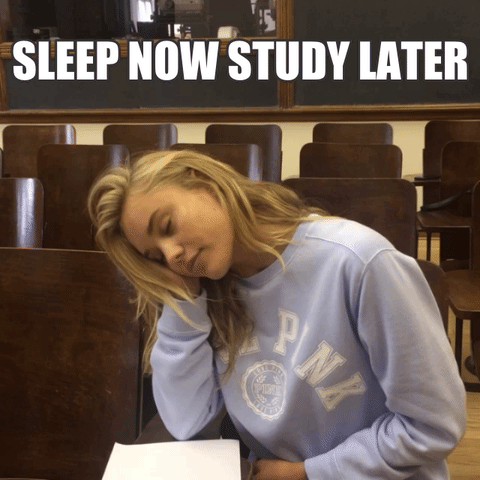 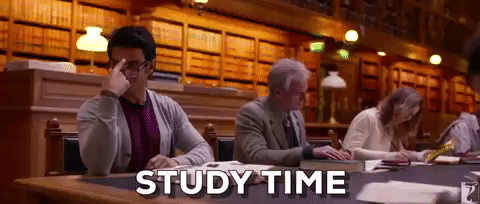 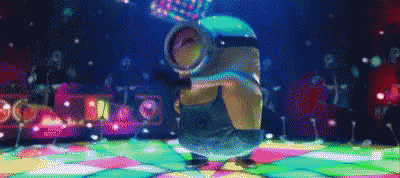 1.10.2020 Aalto
2. vuosi : valinnat
Pääaine: fyssaa, matikkaa, systistä?
Pääaineen valinnaisia kursseja? Seuraava kalvo…
Sivuaineet
Mikä kiinnostaa?
Mistä voisi olla hyötyä? Urahaaveet voivat vaikuttaa?
Kesätyö ehkä…
Voi vaikuttaa kandin aiheeseen
Sattumalla varmaasti roolia tässä…joustavuutta
1.10.2020 Aalto
Pääaineen valinnaisia...kustomoi
1.10.2020 Aalto
3. vuosi …tai muut:
Pääaineen/sivuaineen valinta taas vaikuttaa
Mitenkäs vaihtoon lähteminen?
Voit saada siihen apurahaa 
Voi olla sinulle myöhemmin hyödyksi
https://into.aalto.fi/display/fiopinnot/Vaihto-opinnot
1.10.2020 Aalto
Kirjoitustaito ja esitystaito
Komppaan Ahtia!
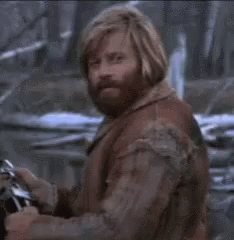 1.10.2020 Aalto
Kandidaatintyö
Moni tekee laitoksilla kesätöiden pohjalta
Professori ehdottaa. Sinä toteutat parhaasi mukaan.
Rajat mielessä: ei ole syytä tehdä kuin Iisakin kirkkoa
Joskus myös omia aiheita kiinnostuksen mukaan
Ohjaus sovittava
Oletko ballistisella radalla vai pyritkö vaikuttamaan tähän aktiivisesti? Jos jälkimmäinen, kannattaa ennakoida osaamistarpeita ja kontaktitarpeita.
1.10.2020 Aalto
Kandidaatintutkinnon jälkeen
Onko suunnitelmia mitä haluat tehdä maisterivaiheessa?
Kandissa voi ennakoida osaamistarpeita
Toisaalta kandi voi olla hyvä hetki tutustua eri aloihin…auttaa myöhemmissä päätöksissä
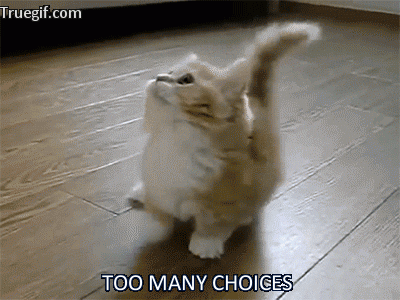 1.10.2020 Aalto
Kiitos!
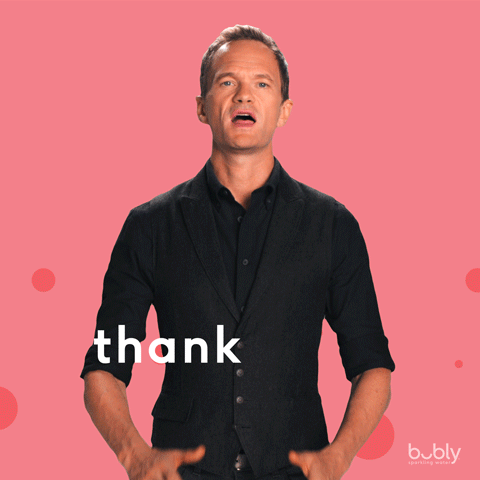 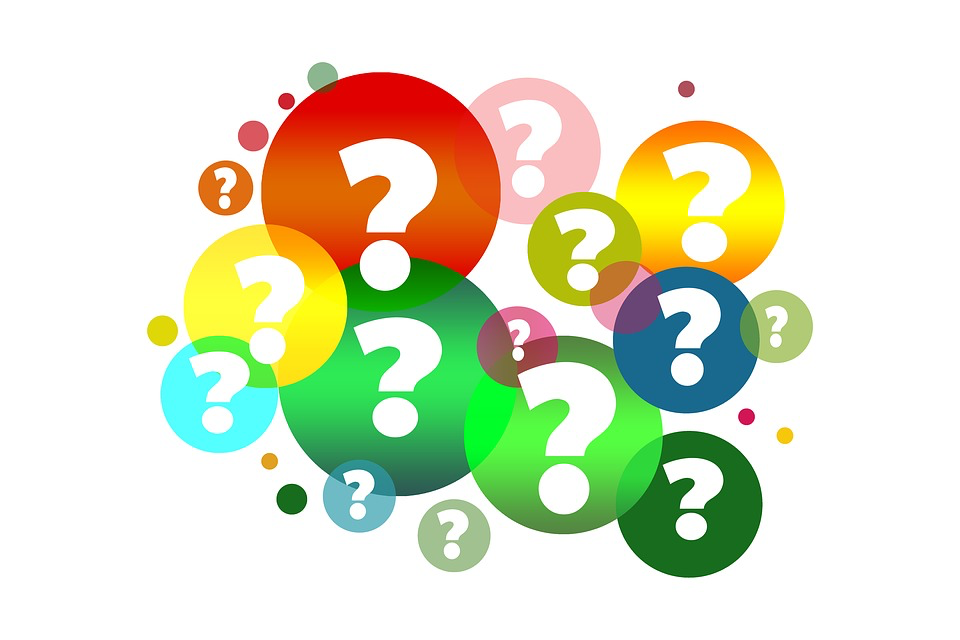 1.10.2020 Aalto